The Potential Negative Impact of Nostalgic Reverie for Relapses in Eating Disorder Psychopathology and Behaviours
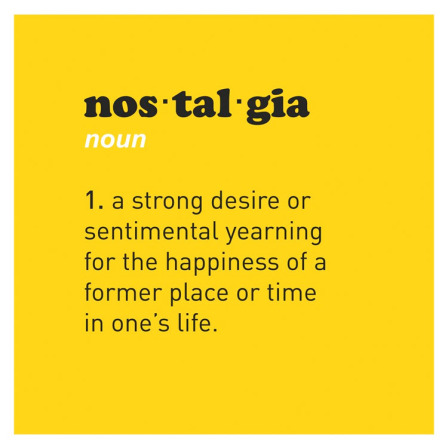 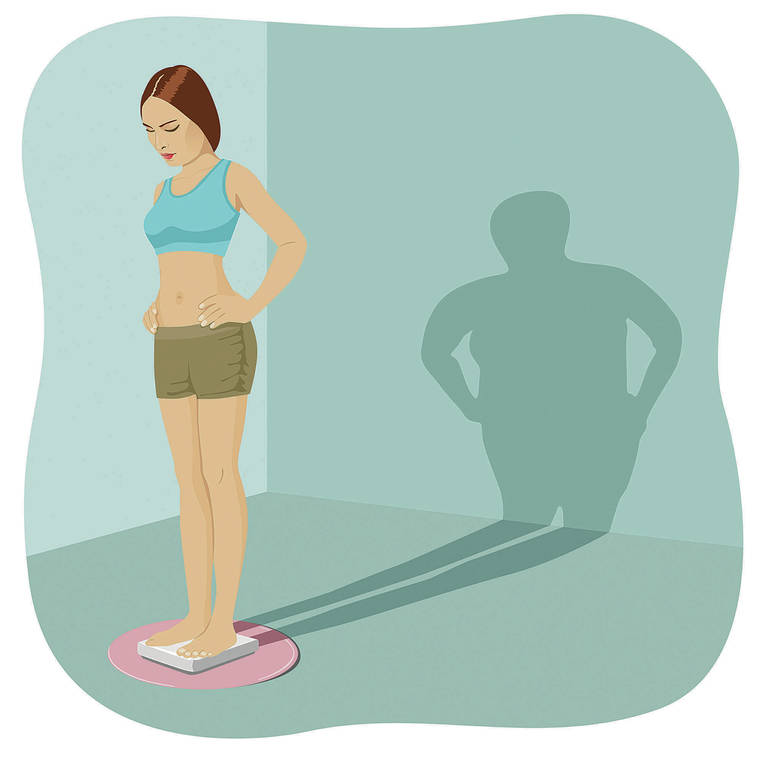 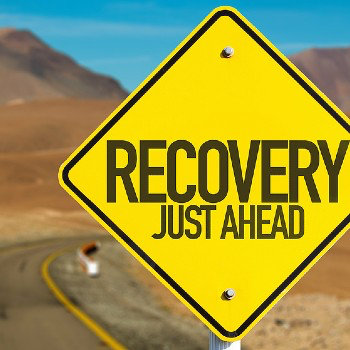 Flint01. Young woman standing on bathroom scale [Digital image]. https://www.vectorstock.com/royalty-free-vector/young-woman-standing-on-bathroom-scale-vector-8930076
Frazao, G. Recovery just ahead sign on desert road [Digital image]. https://www.shutterstock.com/image-photo/recovery-just-ahead-sign-on-desert-319287902
Lottie. [Digital image]. https://herestoappetite.wordpress.com/2016/09/12/do-you-suffer-from-chronic-nostalgia/
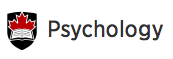 By: Isabella Bossom 
Supervised by: Dr. Michael Wohl & Dr. Nassim Tabri
Collaborators: Mackenzie Dowson & Melissa Salmon